ΔΡΑΣΕΙΣ ΠΕΡΙΣΤΟΛΗΣ ΤΟΥ ΛΑΘΡΕΜΠΟΡΙΟΥ ΣΤΑ ΠΡΟΪΟΝΤΑ ΕΙΔΙΚΟΥ ΦΟΡΟΥ ΚΑΤΑΝΑΛΩΣΗΣ
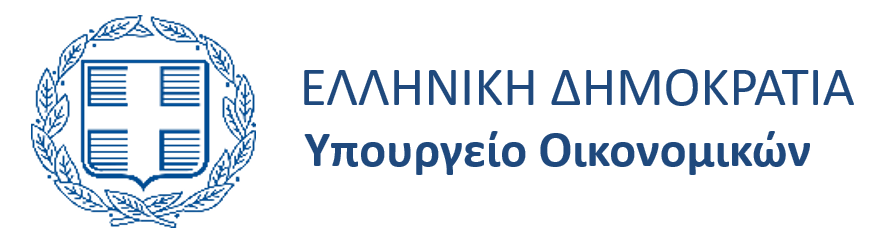 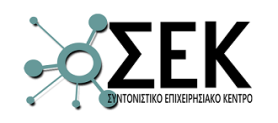 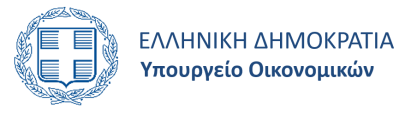 ΔΙΑΧΡΟΝΙΚΗ ΑΠΕΙΚΟΝΙΣΗ ΤΟΥ ΜΕΤΑΡΡΥΘΜΙΣΤΙΚΟΥ ΠΛΑΙΣΙΟΥ
ΣΤΟΝ ΤΟΜΕΑ ΕΛΕΓΧΟΥ ΠΡΟΪΟΝΤΩΝ ΕΦΚ
Τριετία  2020 - 2022*
38 κανονιστικές πράξεις, εγκύκλιοι και εγχειρίδια.

Τριετία  2017 - 2019 
13 κανονιστικές πράξεις, εγκύκλιοι και εγχειρίδια.


* Το 2022 περιλαμβάνει και 4 αποφάσεις του Α΄τριμ. 2023
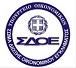 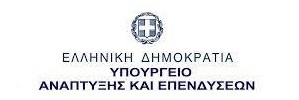 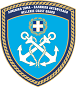 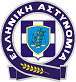 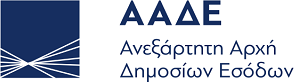 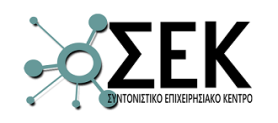 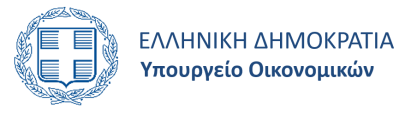 ΣΗΜΑΝΤΙΚΟΤΕΡΕΣ ΑΠΟΦΑΣΕΙΣ ΔΕΥΤΕΡΟΓΕΝΟΥΣ ΝΟΜΟΘΕΣΙΑΣ 2020 - 2022
Σφράγιση και δημοσιοποίηση των στοιχείων των παραβατών σε περιπτώσεις νοθείας καυσίμων.
 Σφράγιση για παρεμβάσεις σε μηχανισμούς ή για μη διαβίβαση στοιχείων από τους μηχανισμούς στις βάσεις δεδομένων της ΑΑΔΕ.
 Δημιουργία μητρώων για την καταγραφή στοιχείων υπόχρεων επιχειρήσεων που δραστηριοποιούνται στη διάθεση καυσίμων, καπνικών και αλκοολούχων ποτών. 
 Ηλεκτρονική διαβίβαση παραστατικών πωλήσεων. 
 Εξειδίκευση παραβάσεων αναφορικά με τις προδιαγραφές των συστημάτων εισροών-εκροών καυσίμων και των μητρώων φορολογικών αποθηκών, πρατηρίων και πλωτών μέσων μεταφοράς καυσίμων.
 Καθορισμός εθνικών ιχνηθετών για το πετρέλαιο θέρμανσης και ναυτιλίας, οι οποίοι θα τεθούν σε εφαρμογή από τις 2 Οκτωβρίου 2023.
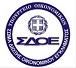 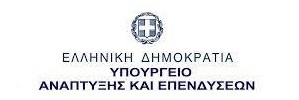 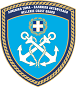 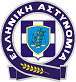 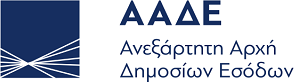 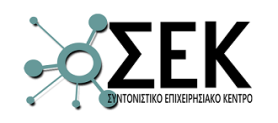 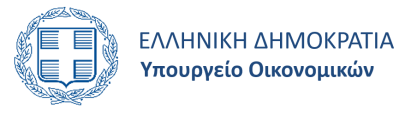 ΥΛΟΠΟΙΗΣΗ ΨΗΦΙΑΚΩΝ ΕΦΑΡΜΟΓΩΝ 2020 - 2022
Σύστημα ανάκτησης δεδομένων εισροών από τις ελεγκτικές Υπηρεσίες της ΑΑΔΕ.
Εφαρμογή μητρώου δεξαμενών υγραερίου στα δημόσια πρατήρια και πιλοτική εφαρμογή του νέου μητρώου δεξαμενών των φορολογικών αποθηκών της ΑΑΔΕ.
Δημιουργία ιστοσελίδας στον ιστότοπο της ΑΑΔΕ για δημοσιοποίηση των στοιχείων των παραβατών που σχετίζονται με τη νοθεία των υγρών καυσίμων.
Εφαρμογή ηλεκτρονικής υποβολής δηλώσεων των κατασκευαστών και εγκαταστατών λογισμικού της ΑΑΔΕ περί καλής λειτουργίας των συστημάτων εισροών-εκροών που εγκαθιστούν.
Πλατφόρμα “myDATA” ΑΑΔΕ για την ηλεκτρονική διαβίβαση δεδομένων είδους, ποσότητας και αξίας.
Εφαρμογή “appodixi” ΑΑΔΕ, για επιβεβαίωση συναλλαγής σε πραγματικό χρόνο από τους πολίτες.
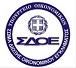 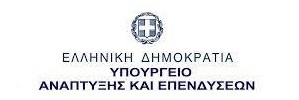 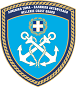 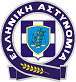 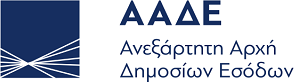 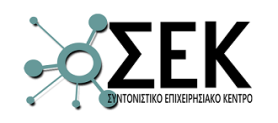 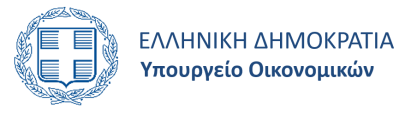 ΑΠΟΤΕΛΕΣΜΑΤΑ ΕΛΕΓΚΤΙΚΩΝ ΔΡΑΣΕΩΝ 2020 - 2022
Α. ΚΑΥΣΙΜΑ

Συνολικά, διενεργήθηκαν από τις διωκτικές αρχές Tελωνείων της ΑΑΔΕ, ΕΛ.ΑΣ., Λ.Σ.-ΕΛ.ΑΚΤ., ΣΔΟΕ  42.852 έλεγχοι, διαπιστώθηκαν 3.723 παραβάσεις,
κατασχέθηκαν 488.298 λίτρα υγρών καυσίμων και 14.602 κιλά υγραερίου.
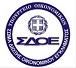 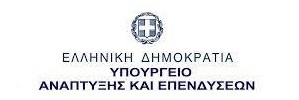 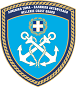 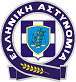 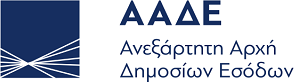 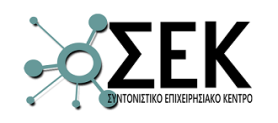 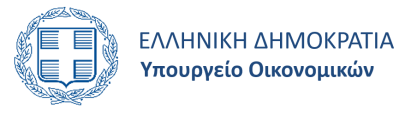 ΑΝΑΛΥΣΕΙΣ ΔΕΙΓΜΑΤΩΝ ΚΑΥΣΙΜΩΝ
ΑΠΟ ΤΟ ΓΕΝΙΚΟ ΧΗΜΕΙΟ ΤΟΥ ΚΡΑΤΟΥΣ

Οι Χημικές Υπηρεσίες του ΓΧΚ έλαβαν και ανέλυσαν 8.820 δείγματα καυσίμων και διαπιστώθηκαν 276 μη κανονικά – νοθευμένα.
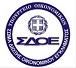 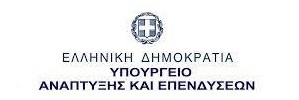 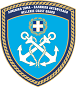 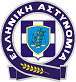 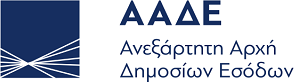 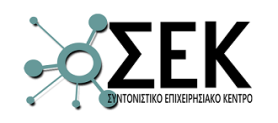 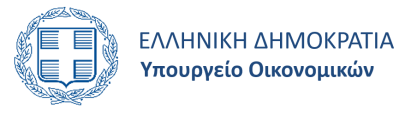 ΕΛΕΓΚΤΙΚΕΣ ΔΡΑΣΕΙΣ ΤΩΝ ΕΙΔΙΚΩΝ ΕΡΕΥΝΗΤΙΚΩΝ ΥΠΗΡΕΣΙΩΝΟι Ειδικές Ερευνητικές Υπηρεσίες της ΑΑΔΕ (ΥΕΔΔΕ) προέβησαν σε 345 ελέγχους σε πρατήρια υγρών καυσίμων, διαπίστωσαν παραβάσεις σε 176 από αυτά και καταλογίστηκαν 8.924 παραβάσεις με €18.854.215,29 συνολική αποκρυβείσα φορολογητέα ύλη.
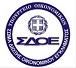 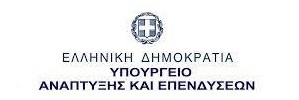 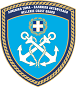 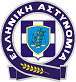 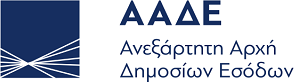 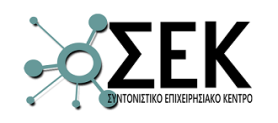 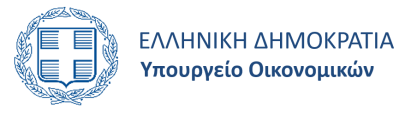 ΕΛΕΓΚΤΙΚΕΣ ΔΡΑΣΕΙΣ ΤΩΝ ΔΗΜΟΣΙΩΝ ΟΙΚΟΝΟΜΙΚΩΝ ΥΠΗΡΕΣΙΩΝ Εντός του χρονικού διαστήματος 2020-2022, οι Δ.Ο.Υ. της ΑΑΔΕ με ειδική στόχευση προέβησαν σε ελέγχους 803 υποθέσεων μερικών και πλήρων ελέγχων
και βεβαίωσαν αποκρυβείσα φορολογητέα ύλη συνολικού ύψους €30.342.785.
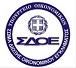 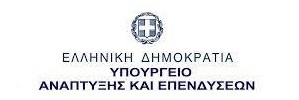 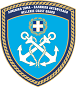 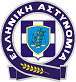 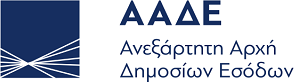 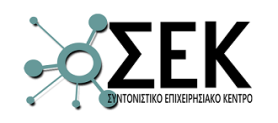 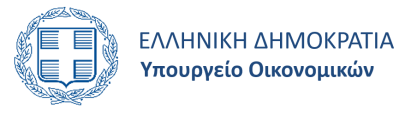 ΑΞΙΟΣΗΜΕΙΩΤΕΣ ΕΠΙΤΥΧΙΕΣ ΤΗΣ ΑΑΔΕ ΣΤΟΝ ΤΟΜΕΑ ΤΩΝ ΚΑΥΣΙΜΩΝ
Στο Α΄εξάμηνο του 2022, εντοπισμός 79 ανύπαρκτων ή αδρανών επιχειρήσεων και αποτροπή λειτουργίας κυκλώματος νοθείας καυσίμων.
 Εντός του 2022 σφράγιση και δημοσιοποίηση των στοιχείων των παραβατών και των παραβάσεων σε 4 πρατήρια λόγω νοθείας καυσίμων.
 Εντός του 2022 διαπίστωση μη έκδοσης φορολογικών στοιχείων αξίας €778.900 και προμήθειας άνευ παραστατικών 575.200 λίτρων υγραερίου κίνησης σε πρατήριο υγρών καυσίμων.
 Εντός του Α΄ τριμήνου του 2023 εντοπισμός πρατηρίου που λειτουργούσε παράνομα από το 2010 και διέθεσε στην εγχώρια αγορά καύσιμα συνολικής αξίας €18.000.000.  
 Εντός του μηνός Απριλίου του 2023 εντοπισμός και δέσμευση ποσότητας 500.000 λίτρων διαλυτών με ποσό διαφυγόντων φόρων που υπολογίζεται σε άνω των €550.000 και εξάρθρωση διεθνούς κυκλώματος.
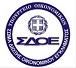 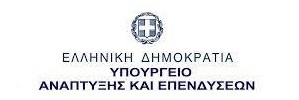 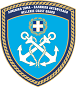 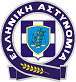 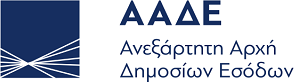 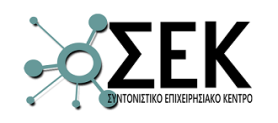 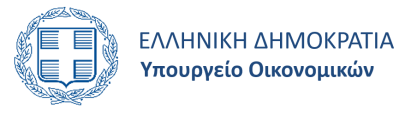 ΑΠΟΤΕΛΕΣΜΑΤΑ ΕΛΕΓΚΤΙΚΩΝ ΔΡΑΣΕΩΝ 2020 - 2022
Β. ΚΑΠΝΙΚΑ

Διενεργήθηκαν από τις διωκτικές αρχές Tελωνείων της ΑΑΔΕ, ΕΛ.ΑΣ., Λ.Σ.-ΕΛ.ΑΚΤ., ΣΔΟΕ
39.476 έλεγχοι, διαπιστώθηκαν 3.236 παραβάσεις,
κατασχέθηκαν 844 εκατ. τεμάχια τσιγάρα και 321 τόνοι καπνού.
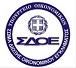 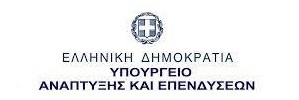 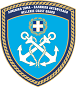 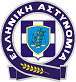 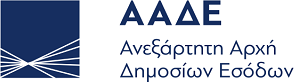 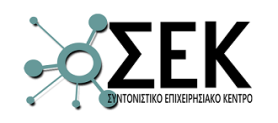 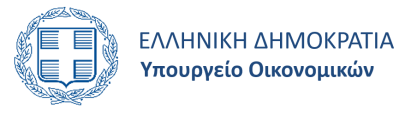 ΑΞΙΟΣΗΜΕΙΩΤΕΣ ΕΠΙΤΥΧΙΕΣ ΣΤΟΝ ΤΟΜΕΑ ΤΩΝ ΚΑΠΝΙΚΩΝ
Το 2021 κατασχέθηκαν από τους ελεγκτές της ΑΑΔΕ 348,5 εκατομμύρια τεμάχια τσιγάρα με αναλογούντες φόρους και δασμούς €73.963.505, η οποία αποτελεί και τη μεγαλύτερη ποσότητα κατάσχεσης καπνικών στην Ευρώπη.

 Επιπλέον, στο ίδιο έτος κατασχέθηκαν από την ΑΑΔΕ άλλα 47 εκατομμύρια τεμάχια τσιγάρα με αναλογούντες φόρους και δασμούς €9.974.992.

 Το 2022 εντοπίστηκαν και κατασχέθηκαν από την ΑΑΔΕ συνολικά 60,1 εκατομμύρια τεμάχια τσιγάρα, με αναλογούντες φόρους και δασμούς €12.513.401.

 Εντός του Α΄ Τριμήνου 2023 εξαρθρώθηκε από την ΕΛ.ΑΣ. εγκληματική οργάνωση παρασκευής και διακίνησης λαθραίων καπνικών προϊόντων και κατασχέθηκαν 11,5 εκατομμύρια τεμάχια τσιγάρα και 20 τόνοι επεξεργασμένου καπνού. Οι αναλογούντες φόροι και δασμοί ανήλθαν στο ποσό των €2,5 εκατομμυρίων.
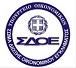 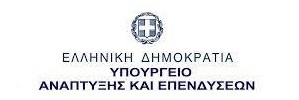 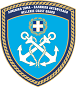 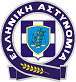 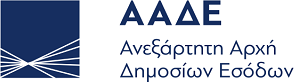 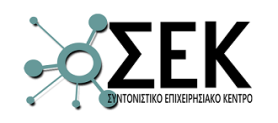 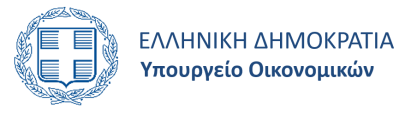 ΑΠΟΤΕΛΕΣΜΑΤΑ ΕΛΕΓΚΤΙΚΩΝ ΔΡΑΣΕΩΝ 2020 - 2022
Γ. ΑΛΚΟΟΛΟΥΧΑ
Διενεργήθηκαν, από τις διωκτικές αρχές Τελωνείων της ΑΑΔΕ, Αστυνομίας, ΛΣ-ΕΛ.ΑΚΤ., ΣΔΟΕ
36.874 έλεγχοι, διαπιστώθηκαν 1.945 παραβάσεις
και κατασχέθηκαν 554.362 λίτρα αλκοολούχων προϊόντων.
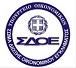 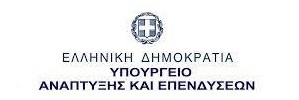 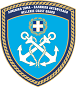 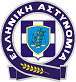 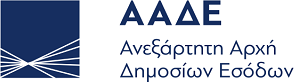 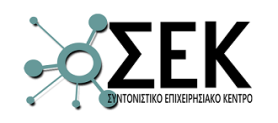 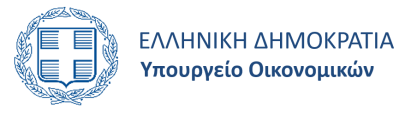 ΑΝΑΛΥΣΕΙΣ ΔΕΙΓΜΑΤΩΝ ΑΛΚΟΟΛΟΥΧΩΝ ΠΡΟΪΟΝΤΩΝ ΑΠΟ ΤΟ ΓΕΝΙΚΟ ΧΗΜΕΙΟ ΤΟΥ ΚΡΑΤΟΥΣ

Το χρονικό διάστημα 2020 έως 2022, οι Χημικές Υπηρεσίες του ΓΧΚ  έλαβαν και ανέλυσαν 8.212 δείγματα αλκοολούχων προϊόντων
και διαπιστώθηκαν 65 μη κανονικά – μη ασφαλή.
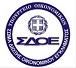 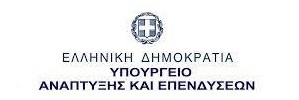 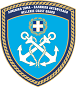 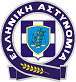 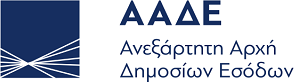 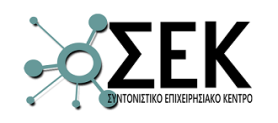 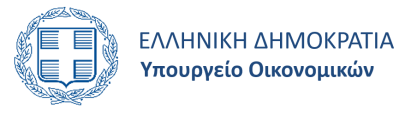 ΑΞΙΟΣΗΜΕΙΩΤΕΣ ΕΠΙΤΥΧΙΕΣ ΣΤΟΝ ΤΟΜΕΑ ΤΩΝ ΑΛΚΟΟΛΟΥΧΩΝ
Το Δ΄ τρίμηνο του 2022 εντοπίστηκαν και κατασχέθηκαν από την ΕΛ.ΑΣ. με τη συνδρομή της ΑΑΔΕ 19.200 λίτρα αιθυλικής αλκοόλης, με αναλογούντες φόρους και δασμούς €589.000.

 Το ίδιο τρίμηνο εντοπίστηκε και εξαρθρώθηκε κύκλωμα από την ΑΑΔΕ, με τη συνδρομή της ΕΛ.ΑΣ., που εισήγαγε από τη Βουλγαρία αιθυλική αλκοόλη και κατασχέθηκαν 7.000 λίτρα αιθυλικής αλκοόλης με αναλογούντες φόρους και δασμούς €223.715 και διαφυγόντες φόρους €186.429.

 Το Α΄ τρίμηνο του 2023 η ΕΛ.ΑΣ. εξάρθρωσε εγκληματική ομάδα η οποία εισήγαγε λαθραία αλκοολούχα ποτά από τη Βουλγαρία και κατέσχεσε 20.000 φιάλες αλκοολούχων ποτών με αναλογούντες φόρους και δασμούς €200.000.
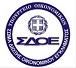 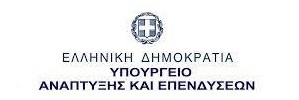 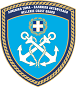 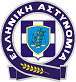 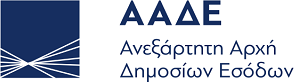 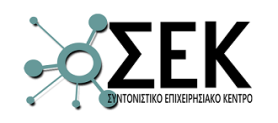 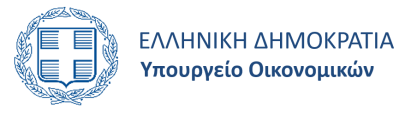 ΠΟΡΕΙΑ ΤΕΛΩΝΕΙΑΚΩΝ ΕΣΟΔΩΝ  2020 - 2022
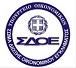 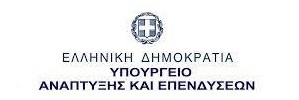 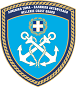 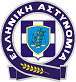 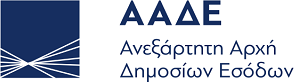 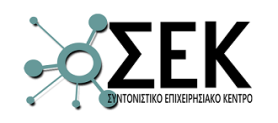 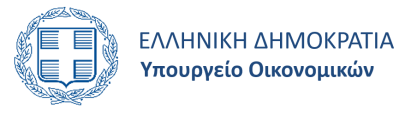 ΕΠΙΠΤΩΣΗ ΤΩΝ ΕΛΕΓΧΩΝ ΣΤΑ ΤΕΛΩΝΕΙΑΚΑ ΕΣΟΔΑ 2022
Με την εξαίρεση της αύξησης του ΦΠΑ των πετρελαιοειδών που οφείλεται στην αύξηση της τιμής τους, η επίπτωση των ελέγχων φαίνεται στον παρακάτω πίνακα:
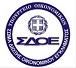 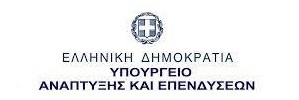 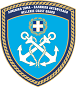 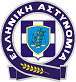 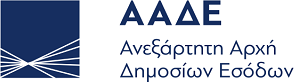 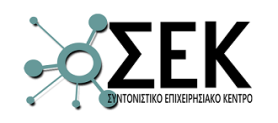 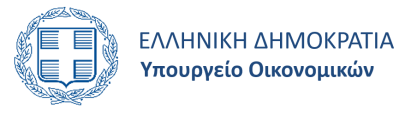 ΠΡΟΓΡΑΜΜΑΤΙΣΜΟΣ ΔΡΑΣΕΩΝ ΕΠΟΜΕΝΩΝ ΕΤΩΝ
Ολοκλήρωση της δευτερογενούς νομοθεσίας στον τομέα των καυσίμων, με κεντρικό προσανατολισμό τη βελτίωση των τεχνικών χαρακτηριστικών και των προδιαγραφών των συστημάτων εισροών-εκροών σε όλη την εφοδιαστική αλυσίδα υγρών καυσίμων.
Επαναξιολόγηση του νομοθετικού πλαισίου και λήψη νέων μέτρων, όπου χρειάζονται, για τη βέλτιστη αντιμετώπιση φαινομένων λαθρεμπορίου και τη θωράκιση του υγιούς εμπορίου. 
Ολοκλήρωση πληροφοριακού συστήματος αξιοποίησης δεδομένων (MIS), για την αξιοποίηση των δεδομένων μέσω τεχνητής νοημοσύνης για τη διενέργεια στοχευμένων ελέγχων, με στόχο την καταπολέμηση του λαθρεμπορίου, της φοροδιαφυγής και της νοθείας στα καύσιμα. 
Ολοκλήρωση ψηφιακών εφαρμογών λήψης στιγμάτων γεωγραφικού εντοπισμού πλωτών εφοδιαστικών μέσων και βυτιοφόρων οχημάτων, για τον έλεγχο της διακίνησης καυσίμων.
Πρόσβαση των ελεγκτών στα συστήματα της ΑΑΔΕ σε πραγματικό χρόνο κατά τη στιγμή του ελέγχου.
Δημιουργία θαλάμου επιχειρήσεων με εξειδικευμένες εφαρμογές επικοινωνίας και αξιοποίησης πληροφοριών για την επίτευξη δικτυοκεντρικής διοίκησης στο «πεδίο» των ελέγχων.
Δημιουργία υποδομών, εξοπλισμού και ψηφιακών εφαρμογών παρακολούθησης της διέλευσης από τα σύνορα των φορτηγών και των εμπορευματοκιβωτίων, προϋπολογισμού €80,8 εκατομμυρίων.
Κεντρική Ψηφιακή εφαρμογή εγκατεστημένη στο ΣΕΚ για την καταγραφή από όλες τις διωκτικές υπηρεσίες των κατασχεμένων καπνικών ειδών.
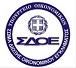 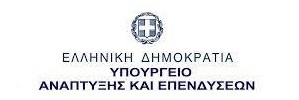 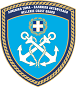 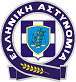 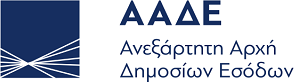